Type Your Poster Title in HereThis is where you should put your information
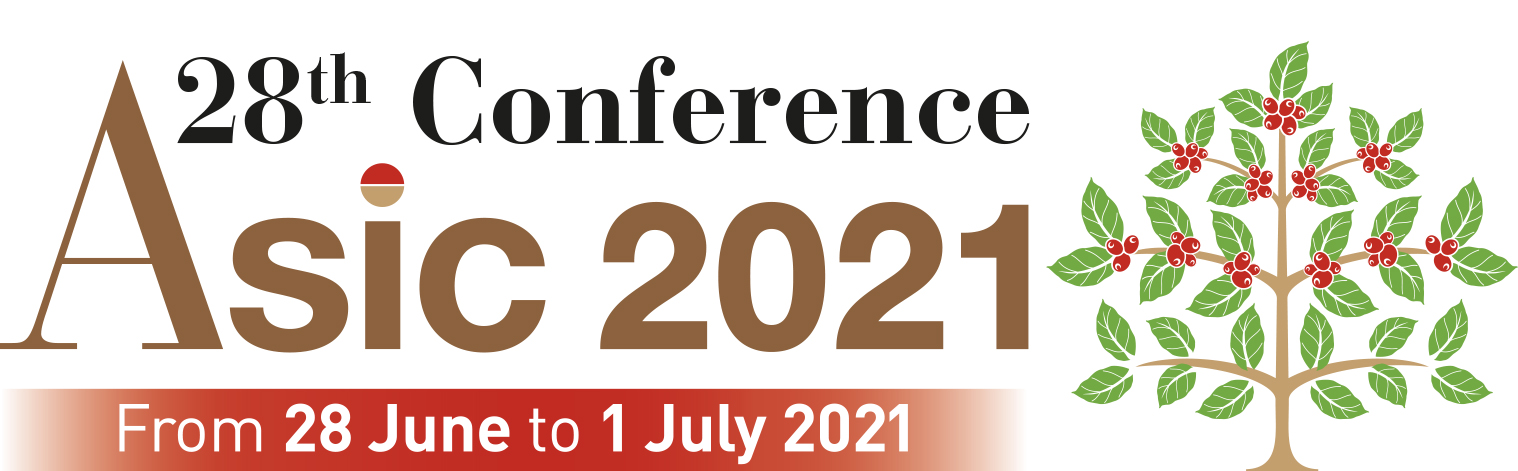 Leave empty for poster number
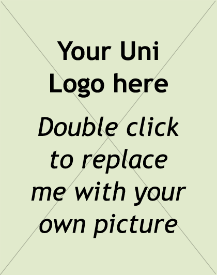 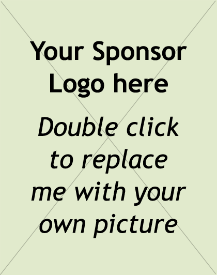 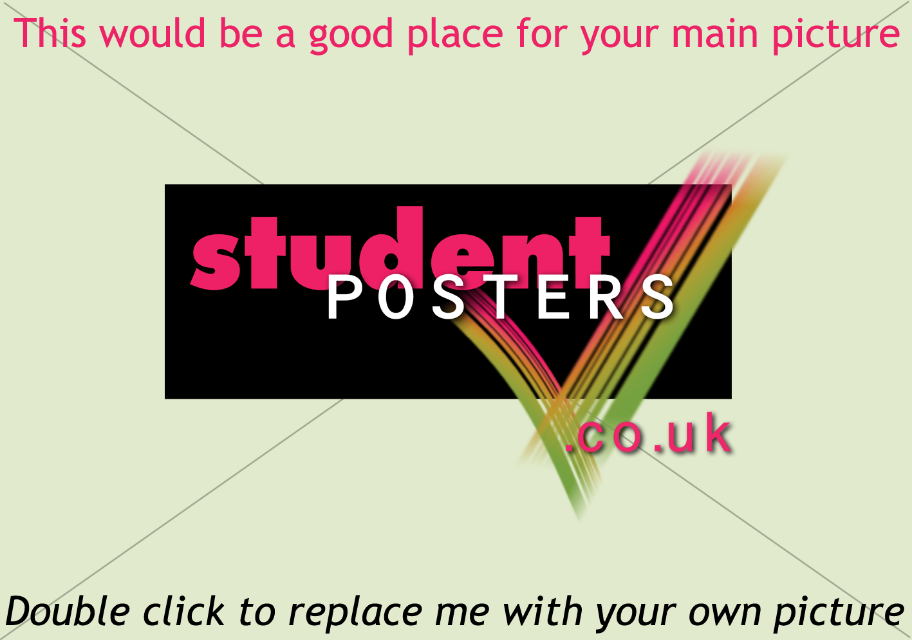 Introduction
Figure 3: Your caption to go
Results/Discussion
Figure 1: Your caption to go
Materials/Methods
Figure 2: Your caption to go
Conclusion/Perspectives
References:
Type your references in here